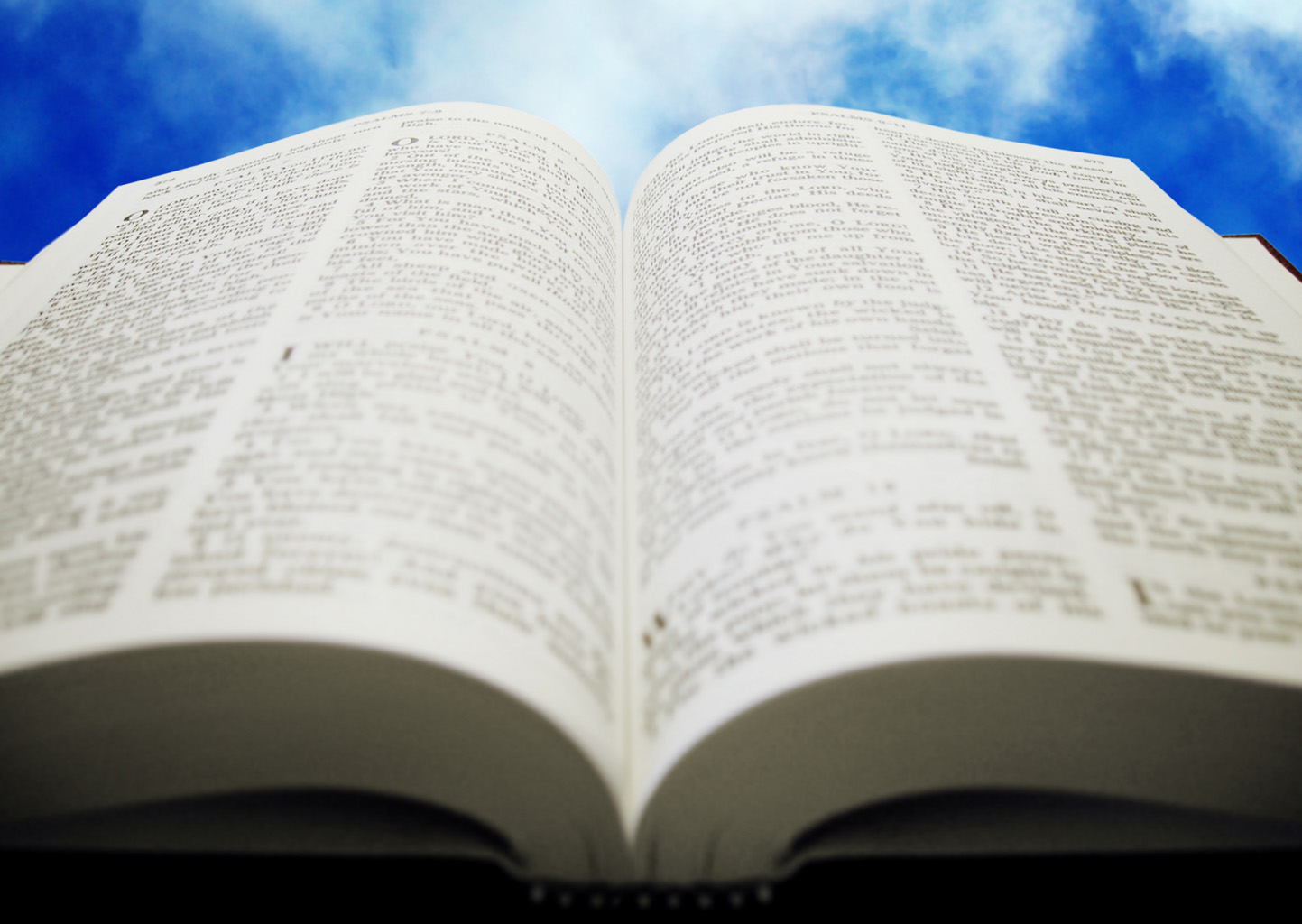 Welcome!
Sunday
Bible Study							9:30  AM
Worship 		  						10:30 AM

Wednesday
Bible Class 			 				7:00  PM
www.SunsetchurchofChrist.net
John 8:21-30
Jesus reveals His goal

Belief in Jesus

Speaking from the Father
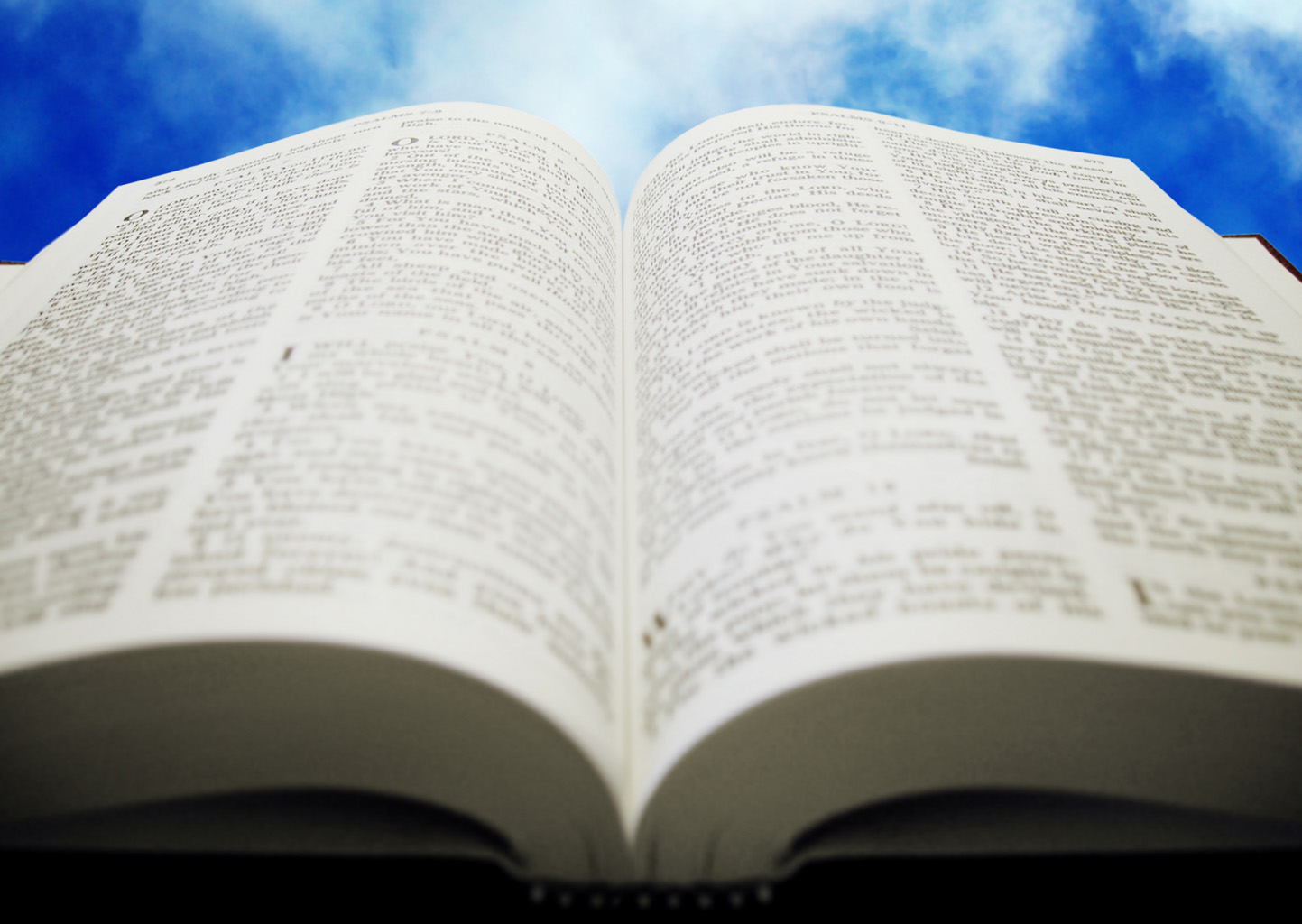 Welcome!
Sunday
Bible Study						9:30  AM
Worship 		  					10:30 AM

Wednesday
Bible Class 			 			7:00  PM
www.SunsetchurchofChrist.net
Workers


Acts 9
[Speaker Notes: Begin reading at vs. 15]
Acts 9 and Tabitha
Acts 9:36-40
Miracles were to demonstrate authority
	Hebrews 2:4, Mark 16:20, etc.
	It really was not about the one healed
[Speaker Notes: Heb 2:4 God also bearing witness both with signs and wonders, with various miracles, and gifts of the Holy Spirit, according to His own will?]
Acts 9 and Tabitha
Acts 9:36-40

Consider who Peter did NOT raise
	Stephen
	(Later) James
[Speaker Notes: Heb 2:4 God also bearing witness both with signs and wonders, with various miracles, and gifts of the Holy Spirit, according to His own will?]
Acts 9 and Tabitha
Acts 9:36-40

What if Tabitha was raised because of her importance in the local church?

What was Tabitha’s vital role?
[Speaker Notes: Heb 2:4 God also bearing witness both with signs and wonders, with various miracles, and gifts of the Holy Spirit, according to His own will?]
Church Workers
Not:
	Elder
	Deacon
	Preacher
	Teacher
	Worship leader
Church Workers
Tabitha: A Worker
	She made tunics and garments
	Cared for the widows of the group
A church needs WORKERS
Church Workers
What is a “worker”?
   Ex.  1 Timothy 5:10 
Well reported for good works: if she has brought up children, if she has lodged strangers, if she has washed the saints' feet, if she has relieved the afflicted, if she has diligently followed every good work.
[Speaker Notes: 1Ti 5:10 well reported for good works: if she has brought up children, if she has lodged strangers, if she has washed the saints' feet, if she has relieved the afflicted, if she has diligently followed every good work.]
Church Workers
What is a “worker”?
   Ex.  1 Timothy 5:10 
Well reported for good works: if she has brought up children, if she has lodged strangers, if she has washed the saints' feet, if she has relieved the afflicted, if she has diligently followed every good work.
[Speaker Notes: 1Ti 5:10 well reported for good works: if she has brought up children, if she has lodged strangers, if she has washed the saints' feet, if she has relieved the afflicted, if she has diligently followed every good work.]
Church Workers
What is a “worker”?
   Ex.  1 Timothy 5:10 
Children – those we are responsible for
Strangers – brethren who visit 
The saints – our own brethren
The afflicted – those who are in need
[Speaker Notes: 1Ti 5:10 well reported for good works: if she has brought up children, if she has lodged strangers, if she has washed the saints' feet, if she has relieved the afflicted, if she has diligently followed every good work.]
Church Workers
What is a “worker”?

Workers serve others in common tasks
	Food, shelter, clothing
	Assistance, care, comfort
	Company, hospitality, generosity
[Speaker Notes: 1Ti 5:10 well reported for good works: if she has brought up children, if she has lodged strangers, if she has washed the saints' feet, if she has relieved the afflicted, if she has diligently followed every good work.]
Church Workers
How important is this?
“For I was hungry and you gave Me food; I was thirsty and you gave Me drink; I was a stranger and you took Me in; 'I was naked and you clothed Me; I was sick and you visited Me; I was in prison and you came to Me”									Matthew 25:35-36
[Speaker Notes: Mt 25:45 "Then He will answer them, saying, 'Assuredly, I say to you, inasmuch as you did not do it to one of the least of these, you did not do it to Me.‘ 46 "And these will go away into everlasting punishment, but the righteous into eternal life."]
Church Workers
How important is this?
“For I was hungry and you gave Me food; I was thirsty and you gave Me drink; I was a stranger and you took Me in; 'I was naked and you clothed Me; I was sick and you visited Me; I was in prison and you came to Me”									Matthew 25:35-36
[Speaker Notes: 1Ti 5:10 well reported for good works: if she has brought up children, if she has lodged strangers, if she has washed the saints' feet, if she has relieved the afflicted, if she has diligently followed every good work.]
Church Workers
1. We need more workers!

2. All Christians are qualified to do this!

3. It is a key matter of judgment!
[Speaker Notes: 1Ti 5:10 well reported for good works: if she has brought up children, if she has lodged strangers, if she has washed the saints' feet, if she has relieved the afflicted, if she has diligently followed every good work.]
How Can I Be a Worker
1. Determine to do more when asked
I heard the voice of the Lord, saying: "Whom shall I send, And who will go for Us?" Then I said, "Here am I! Send me.“														Isaiah 6:8
How Can I Be a Worker
1. Determine to do more when asked
	Someone needs a ride – sign up!
	Something needs to be fixed – jump in!
	Someone needs food – bring it!
How Can I Be a Worker
1. Determine to do more when asked
2. Determine to ask for more to do
	Inviting people into your home
	Calling on those who are sick
How Can I Be a Worker
1. Determine to do more when asked
2. Determine to ask for more to do
3. Don’t make excuses 
	My home isn’t good enough
	I just don’t have the time or money
	I don’t have the ability
Here Am I Send Me
God wants people to desire to serve

He needs us to have a heart that seeks this

We can be lost if we do not
Are You In the Kingdom
Hearing and believing
Confessing Jesus as Lord
Repentance
Baptism
Remaining Faithful